Kick-off meeting ACME
Coordination HORIZON-INFRA-2023-SERV-01-02
12 janvier 2023
CNRS – Astroparticules et Cosmologie UMR 7164
Project Management Team
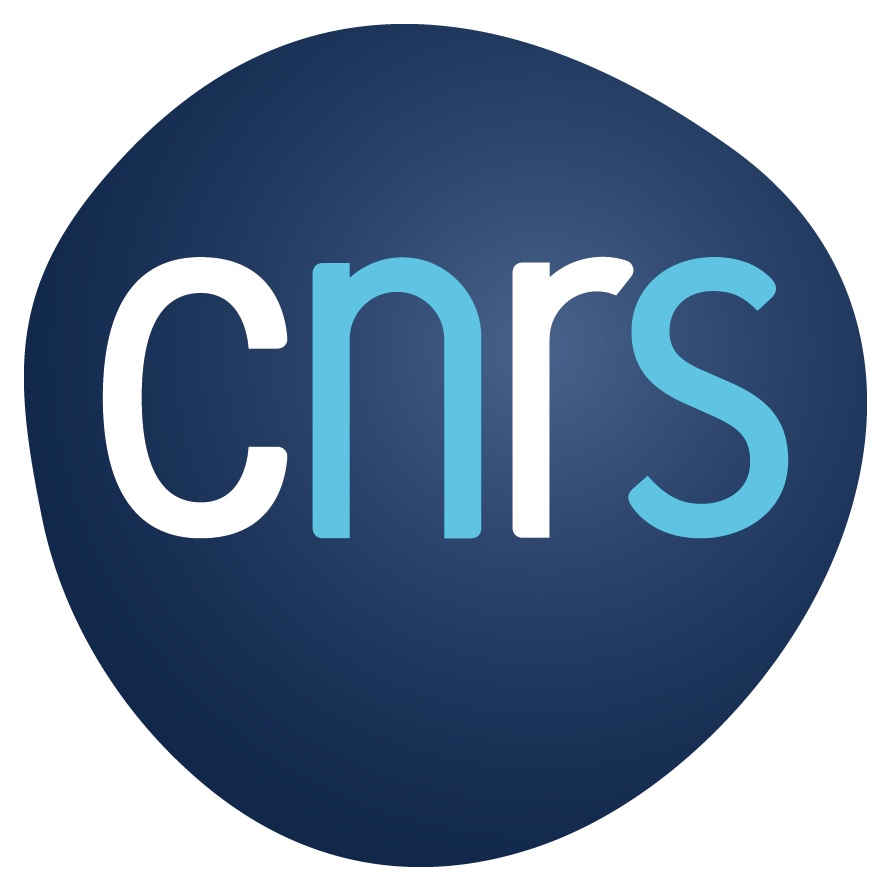 Coordination Team
Regional delegation 
IDF-Villejuif
Ensure the scientific coordination
Provide administrative and financial support
Astroparticules et Cosmologie
Europe and International Section
Antoine KOUCHNER
Unit Director
Rachid SAMIAA
Head of the Section
European Project Manager
Lauriane GERARD-MARZAN
Valentin MIGNON
Marc LAVAUX
Julie EPAS
Project Manager
European Project Managers
European Project Officers
Barbara GUIDUCCI
Nora MALKI
P 2
Administrative and financial actions schedule
Budget per partner (V2, validated by each partner host institution)
Kick-off meeting
Budget per partner (V1, indicative)
Gathering of PART A information from every partners
Call deadline
Final Version Budget
12-13/01/2023
16/01/2023
24/01/2023
27/01/2023
Mars 2023
09/02/2023
28/02/2023
09/03/2023
Janvier 2023
Février 2023
P 3
Information to be asked
Letter of Understanding
PIC number
Administrative contact (Fsign)
Part A information
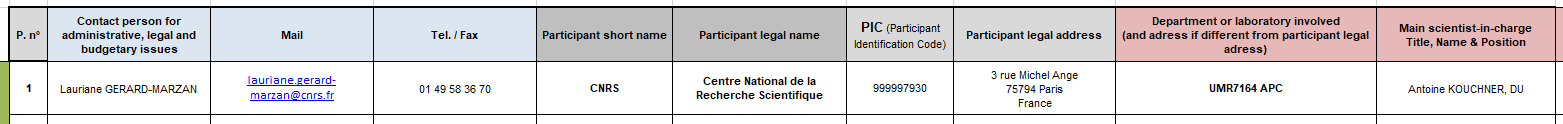 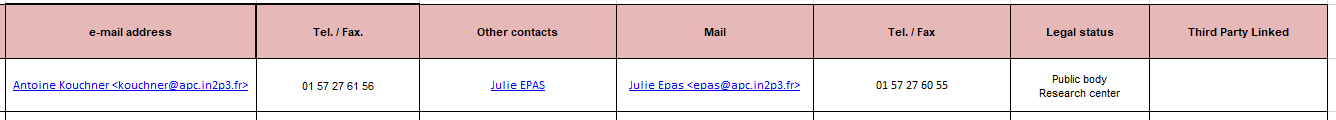 P 4